Podpora distribuce, online distribuce a kin
17. 6. 2021, seminář KINO 2021, kino Přítomnost
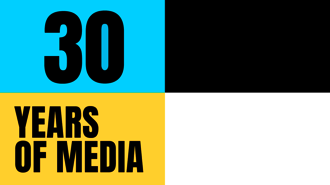 Kreativní Evropa 2021-2027
Program EU pro podporu evropské kinematografie a kulturních a kreativních odvětví
Rozpočet pro období 2021-2027: 2,44 mld. eur

Program se skládá ze 3 částí: 
    
MEDIA – podpora audiovizuálního průmyslu (v roce 2021 slaví 30 let výročí od svého vzniku)
    
Kultura – podpora mezinárodních projektů v oblasti kulturních a kreativních období
    
Mezioborová část – Creative Innovation Lab, podpora médií a mediální výchovy, pilotní výzvy
Podpora distribuce
Automatická podpora distribuce => výzva EACEA/22/2019 (uzávěrka 8. 9. 2020)
další výzva bude ve WP 2022

Films on the Move (Selektivní podpora distribuce v minulém programu)
podpora distribuce zahraničních evropských filmů v kinech a/nebo online 
žádost o podporu může předložit evropský sales agent koordinující seskupení alespoň 7 evropských distributorů​
mezi distributory musí min. 2 ze zemí s nižší AV kapacitou
distribuční premiéra v období 1.10.2021 – 1.4.2023 (nebo 10 týdnů po podání žádosti)
max. 70% nákladů na P&A (distributor), max. 30 000 eur (CZ)

uzávěrka: 24. 8. 2021
Podpora online distribuce
European VOD networks and operators

podpora VOD platforem sídlících v členských zemích MEDIA a nabízejících evropský obsah, s cílem zvýšit jejich konkurenceschopnost a zlepšit přístupnost a viditelnost evropských audiovizuálních děl pro evropské i mezinárodní publikum
konsorcium min. 3 VOD platforem pocházejících z min. 2 různých členských zemí MEDIA; VOD platforma nabízející své služby v min. 2 členských zemích MEDIA
minimální evropská dimenze: katalog musí obsahovat min. 1 000 audiovizuálních děl; min. 30 % děl z členských zemí MEDIA; díla musí pocházet nejméně z 5 členských zemí MEDIA a zastupovat minimálně 5 různých úředních jazyků EU
max. 60% uznatelných nákladů

uzávěrka: 5. 10. 2021
Podpora kin (Europa Cinemas)
Síť kin Europa Cinemas
v ČR v současnosti 34 členských kin ve 22 městech 
tzv. kaskádový grant: podporu čerpá síť Europa Cinemas a přerozděluje ji členským kinům 
žádat o členství je třeba přímo u Europa Cinemas

Podmínky členství
být v provozu alespoň 6 měsíců a mít systém výkazu prodaných lístků a tržeb
odehrát alespoň 520 představení ročně
mít alespoň 70 míst
vykázat minimálně 15 000 platících diváků ročně
15 – 25 % programu kina musí tvořit zahraniční evropské filmy (limit závisí na počtu sálů v kině, do % se nezapočítávají české filmy)
15 500 EUR (jednosálová kina) až 73 000 EUR (multiplexy s více než 15 sály); 80% na programovou nabídku, 20% na aktivity pro mladé diváky

uzávěrka: 15. 9. 2021
Další možnosti podpory
Innovative tools and business models

podpora pro vývoj a/nebo šíření inovativních nástrojů a obchodních modelů ke zvýšení viditelnosti, dostupnosti, diváckého dosahu a diverzity evropských děl v digitálním věku a/nebo ke zlepšení konkurenceschopnosti evropského audiovizuálního průmyslu
nástroje pro titulkování a zpřístupňování/doporučování k přeshraničnímu využití
obchodní nástroje zlepšující efektivitu a transparentnost audiovizuálního trhu: automatizované systémy na management práv, technologie pro sběr a analýzu dat
obchodní modely optimalizující synergie mezi distribučními platformami (festivaly, kina, VOD)
obchodní nástroje zkoumající nové způsoby produkce, financování, distribuce nebo propagace, umožněné novými technologiemi (AI, big data, blockchain ad.)
max. 60% uznatelných nákladů, délka projektu 3 roky

uzávěrka: 24. 8. 2021
Kontakt

media@kreativnievropa.cz

vladka.chytilova@kreativnievropa.cz
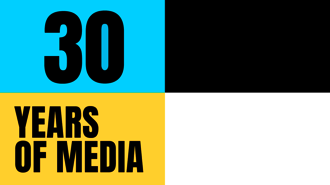